Report about:
The questions:
1/What’s drought ?
A1/It’s long period of low rainfall   70%
A2/dangerous natural disaster hit the hot regions 30%
2/Can drought affect the water level in wells?
    YES               60%                              NO           40%
3/ does a drought go away when it rains?
YES               90%                          NO                10%
4/What causes droughts?
A1/Lack of rainfall   	    10%
A2/ deforestation             20%
A3/Global warming          70%
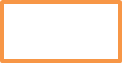 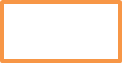 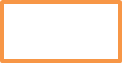 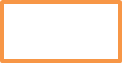 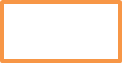 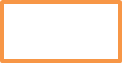 5/ When does a drought begin?
A1/When rain doesn’t fall for  longtime     65%
A2/Soils begin to decrease  35%
6/Does a shortage of rain mean that a drought will occur?
  NO             25%                   YES            75%
7/What’s the Efftects of Droughts?
A1/Drying out of water bodies         20%            A2/Reduction in soil quality            20%                                          A3/Migration and even death of Animal          60%
8/What the solution to avoid this disaster?
A1/Stop wasting water  85%
A2/Forestation   15%
²
Report:
introduction:
First of all;we make this report because our town(KANTARA) Threatened by drought especially last years  in order to educate People
What’s drought?
    70%of our informants said that the drought was a long period of law rainfall and 30%of students thought  that drought meant  dangerous natural disaster hit the hot regions  
does a drought go away when it rains?
The majority of pupils said ‘yes’; However the truth is the drought doesn’t go away because the most of the rain that falls will be quickly evaporated or used by plants
4/What causes droughts?
70% of our informants said that Global warming was the fundamental cause, in other side 20% of persons believed that the cause was the deforestation also just10%of them said that the lack of rainfall was considered like cause
5/ When does a drought begin?
Observation: The beginning of a drought is difficult to determine. Several weeks, months, or even years may pass before people know that a drought is occurring like In California, the drought extended from 1928 to 1937!!!

   65% of them  sugested that the begining of disaster appeared when rain doesn’t fall for  longtime but 35% of informants thought that the Soils begin to decrease is the first mark of drought
7/What’s the Efftects of Droughts?
The drought has many effects  SO 60% answred that the Migration and even death of Animal was the worst impact but the rest of students supposed that the Drying out of water bodies and Reduction in soil quality  
Imagine that:
                        you turn the tap on and no water flows, and the water authority officials tell you that water will not flow for weeks or months because there is a drought.
                          people cannot go to school and work because there is the outbreak of diseases as a result of lack of water for sanitation purposes.
So you see, there is a myriad of problems that droughts can bring.
8/What the solution to avoid this disaster?
Finally,85% of our colleagues agreed that the preserving water was the effictive way to save our town from drought and 15% of them stated that the forestion could kept the fair-weather ,the rainfall  over the year 
The worst drought in history:
The worst famine caused by drought
 was in northern China in 1876-79,
 when between 9 and 13 million people
 died after the rains failed for three
 consecutive years.
 At around the same time (1876-78)
,  5 million Indians died  when 
the monsoon failed in successive years.
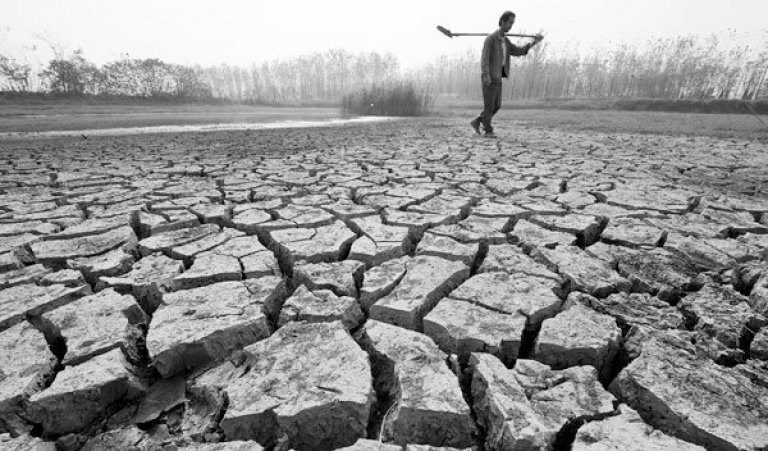 2/In 1981 to 1984 Africa suffered from severe drought in twenty nations. As rivers and lakes dried up, crops and livestock died resulting in up to 20,000 people starving to death each month. Other nations saw the need and came to Africa’s aid. However, by the end of the crisis, over a million people had succumbed to death.
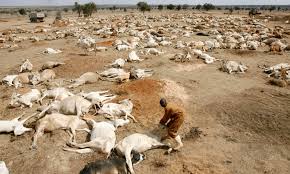 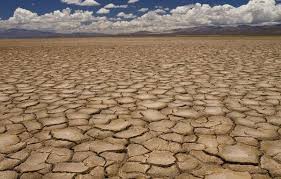 Created by:
Mohammed tifrani
Charaf tawlilit
Mahdi chili
Mohammed  zadem
Baloli nasridine